Senior Design EXPO– Long Endurance Platform Powertrain Team
Members: 
Miguel Cervantes 
Anthony Lee
Eric Leon 
Alex Maxwell
Ruben Murillo
Brandon Santos (Lead)
Client: Aerospace Corporation - Dr. Yarbrough

Advisor: Mario Medina
1
[Speaker Notes: Slides

Anthony 1-4
Ruben 5-7
Eric 8-11 
Miguel 12-18
Eric 19-24
Brandon 25-29
Alex 30-35
Miguel 36-37
Ruben 38-42
Brandon 43-45
Anthony 46-51]
Project Scope
To design an efficient hybrid powertrain architecture concept

Utilizing power regeneration techniques

Obtaining sufficient power to maintain flight for 4-12 hours 

Obtain sufficient power to meet the onboard system’s requirements
2
Introduction
What is a Hybrid Powertrain?
Consist of components that converts the engine’s power into motion

How is the hybrid powertrain utilized?
To provide the UAV enough power to ascend, descend, hover, and forward flight
Provide power throughout the UAV’s onboard infrastructure
Regenerative power

What is the significance to the current UAV market?
UAV’s usually have a single power source
Can significantly improve fuel efficiency
3
Deliverables
Due to the Covid-19 pandemic:
No access to Makerspace 
Run simulations on Simulink
 Graphical approach on the Brake-Specific Fuel Consumption (BSFC) for engines
Optimize efficiency
Designed a gearbox setup
Developed a hybrid flight cycle for hover
Update or adjust any component specifications if they failed to meet the requirements

Troubleshoot any failures during simulation
4
Architecture Design – Trade Studies
Power Source Type: Internal Combustion Engine (ICE) 
Series
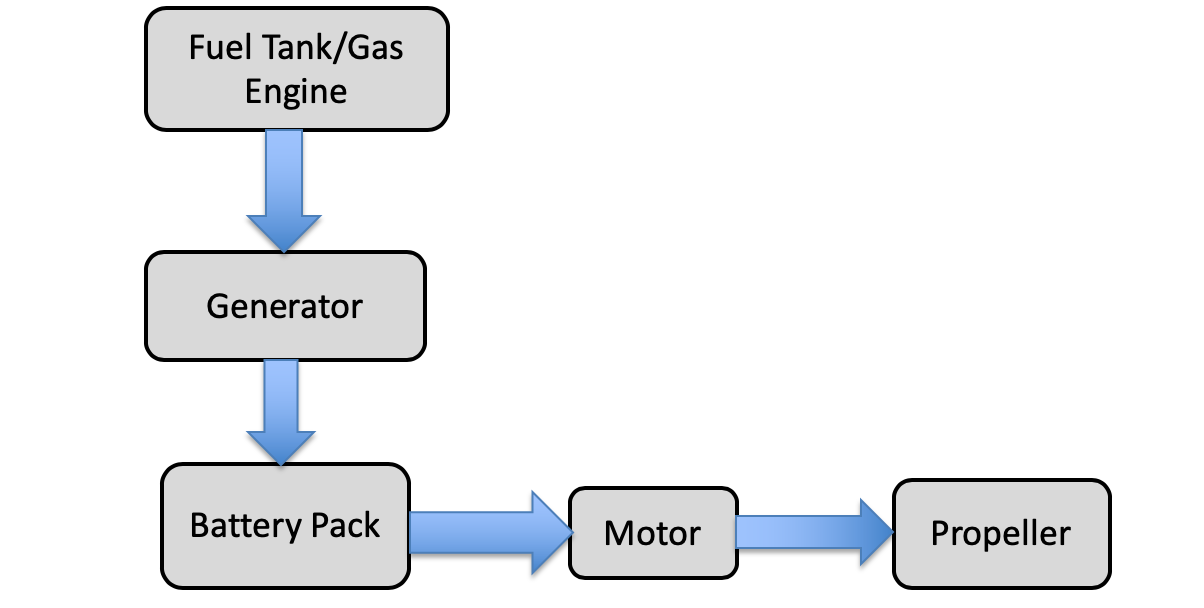 Figure 1 : Example of Series
5
Architecture Design – Trade Studies
Power Sources Type: Internal Combustion Engine (ICE)
Parallel
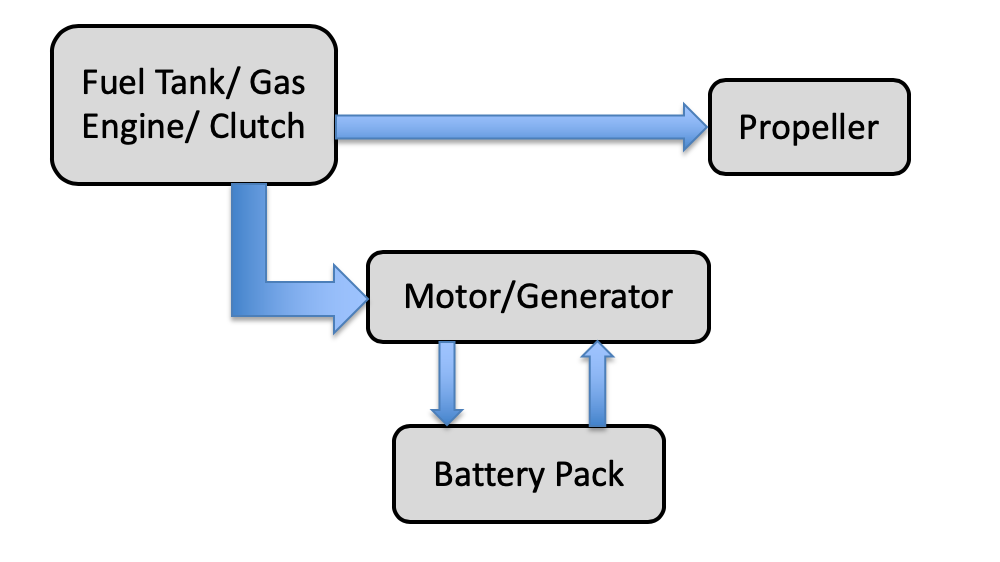 Figure 2 : Example of parallel configuration
6
Architecture Design – Trade Studies
Power Sources Type: Internal Combustion Engine (ICE)
Power-split
Figure 3: Example of a Power-split Configuration
7
Concept Designs: Mechanical Layout
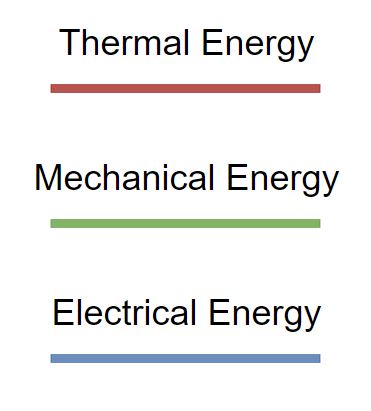 Battery
Pack Module
Figure 4: Power Split Hybrid Engine Architecture
8
I. Design 1
Architecture Trade Studies
Concept Design Developments
Component Selections
Optimization
9
Requirements
Table 1: Functional Requirements
* Only 4 hours of flight were met.
10
Design 1 engine selection process
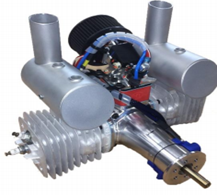 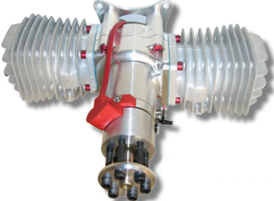 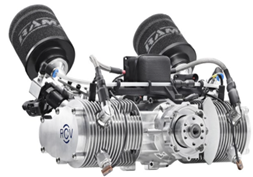 Table 2: Previous Engine Considerations [1] [2] [3]
11
Generators
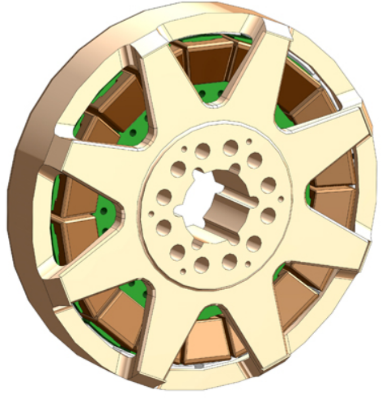 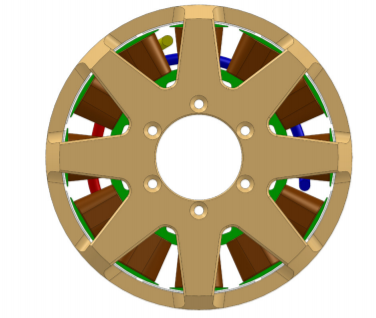 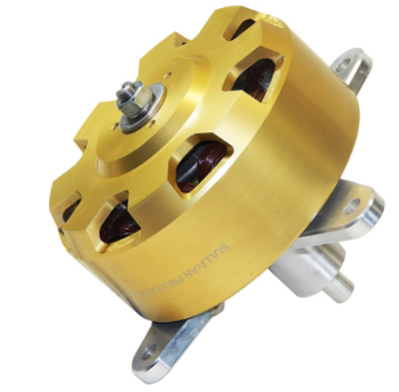 Table 3: Design 1 Generators [4],[5],[6],[7]
12
Selection of Engine & Generator
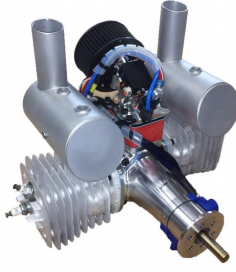 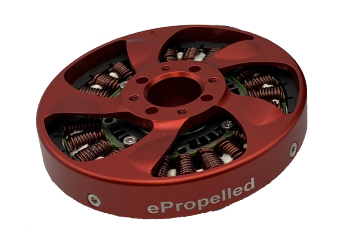 Figure 5: Design 1 Engine & Generator selected [3] [4]
B150i engine with SG6000 generator
Compatibility across electrical components 
Fits Power and RPM requirements
Meets volumetric duct constraint
13
[Speaker Notes: Based off of everything we showed you//]
Planetary Gear Box
Ring Gear
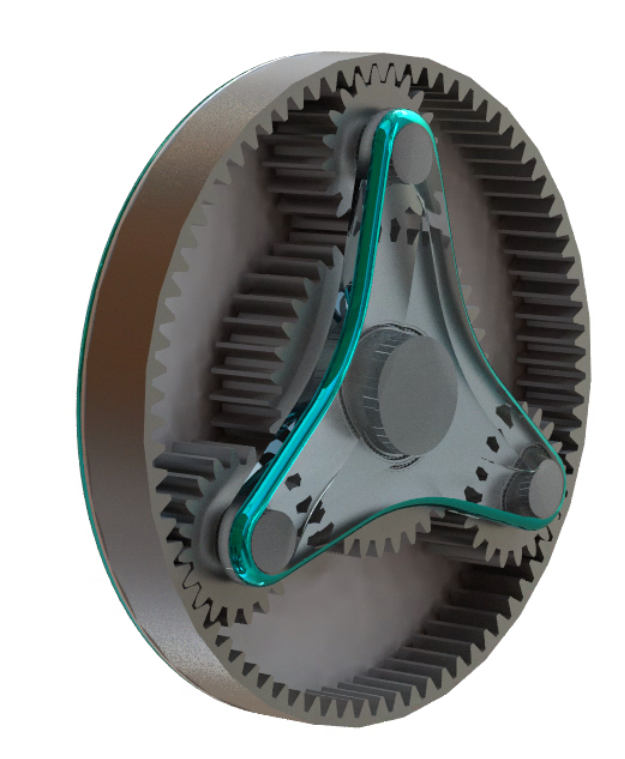 Planetary Gears
Designed to keep the engine in optimum conditions

Allows to maintain a better fuel efficiency 

Light weight 

Compact

Approximately 97 percent efficiency
Carrier
Sun Gear
Figure 6: Design 1 Planetary Gearbox [8]
14
Planetary Gear Box Location
Step-Down Gear Design:
Fan
Engine
Gearbox
Generator
Figure 7: Planetary Gearbox Location Option 1
15
Planetary Gear Box
Gearbox Option 1: Step Down Gear
Motive: Ducted fan RPM for hover < engine optimum RPM
Objective: Optimum RPM & power for B150i engine (two-cylinder piston engine)
Outcome: Engine and generator spin at 6500 RPM
        Ducted fan spins 3900 RPM
Table 4: Step Down Gear Parameters For Hover
16
Planetary Gear Box Location
Step-Up Gear Design:
Engine
Gearbox
Generator
Figure 8: Planetary Gearbox Location Option 2
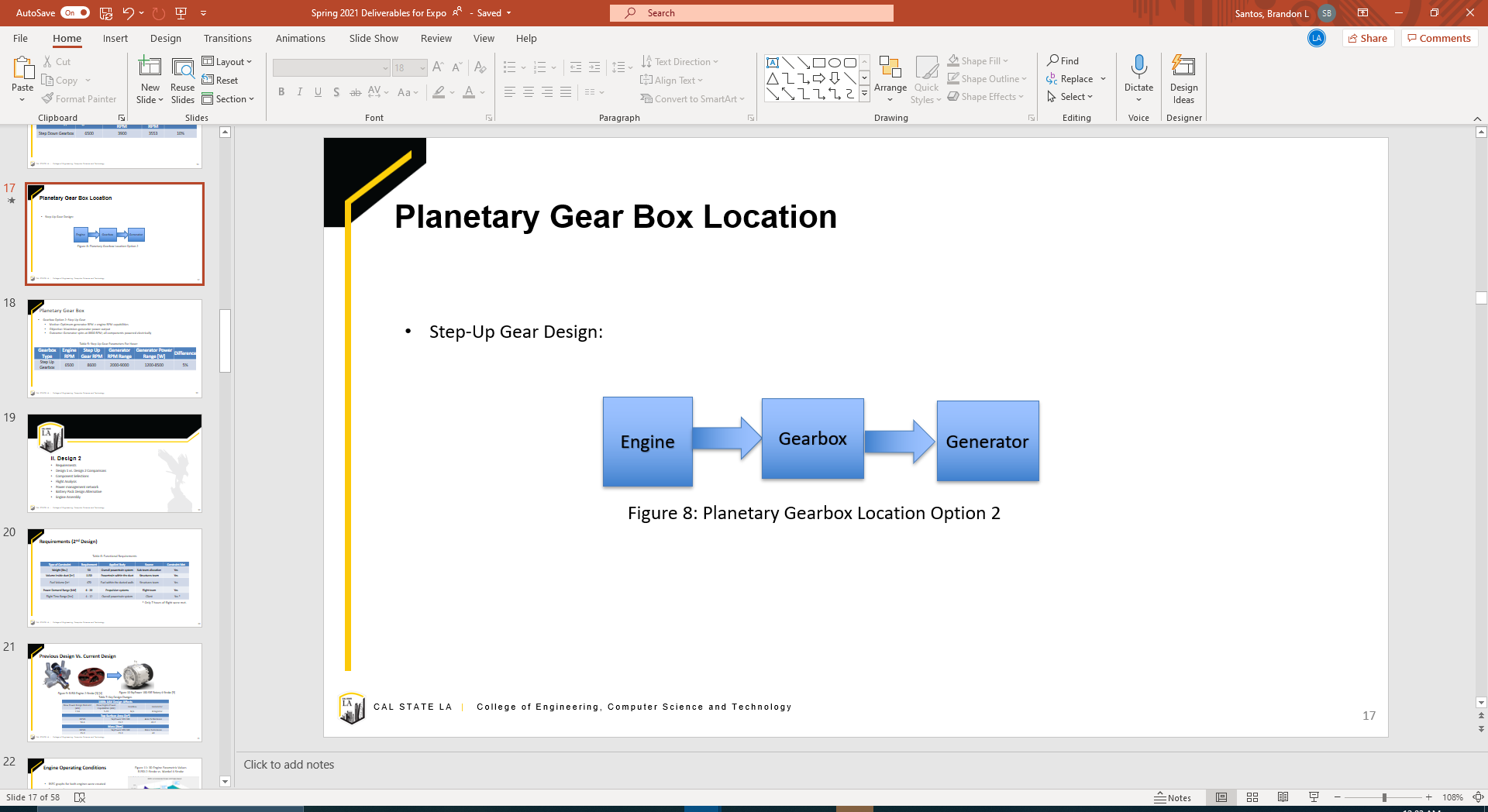 17
Planetary Gear Box
Gearbox Option 2: Step Up Gear 
Motive: Optimum generator RPM > engine RPM capabilities
Objective: Maximizes generator power output
Outcome: Generator spins at 8600 RPM; all components powered electrically
Table 5: Step Up Gear Parameters For Hover
18
II. Design 2
Requirements
Design 1 vs. Design 2 Comparisons
Component Selections
Flight Analysis
Power management network
Battery Pack Design Alternative
Engine Assembly
19
Requirements (2nd Design)
Table 6: Functional Requirements
* Only 7 hours of flight were met.
20
Previous Design Vs. Current Design
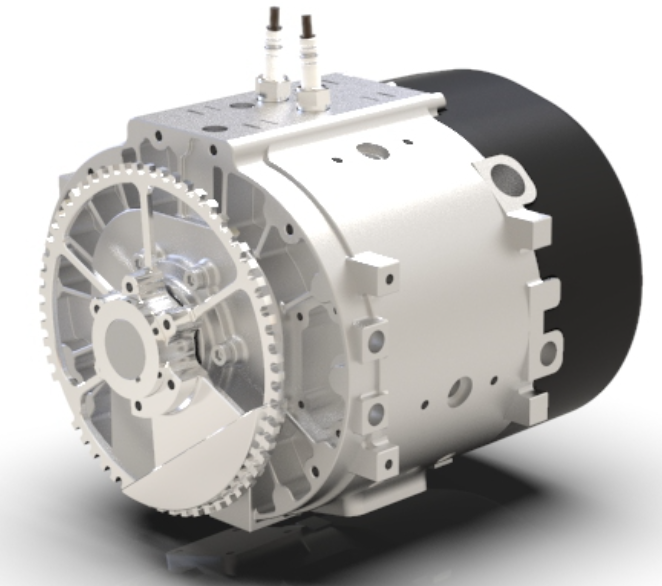 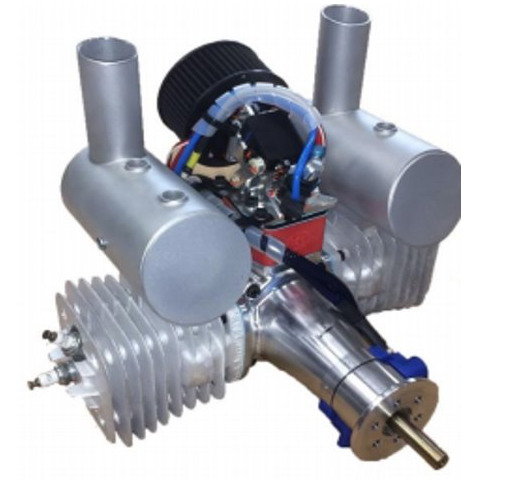 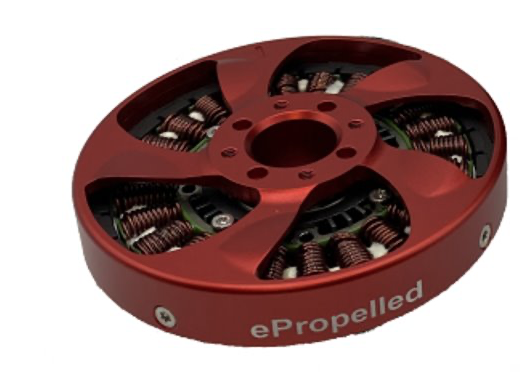 Figure 10 SkyPower 180-SRE Rotary 4-Stroke [9]
Figure 9: B150i Engine 2-Stroke [3] [4]
Table 7: Key Design Changes
21
Engine Operating Conditions
Figure 11: 3D Engine Parametric Values
B150i 2-Stroke vs. Wankel 4-Stroke
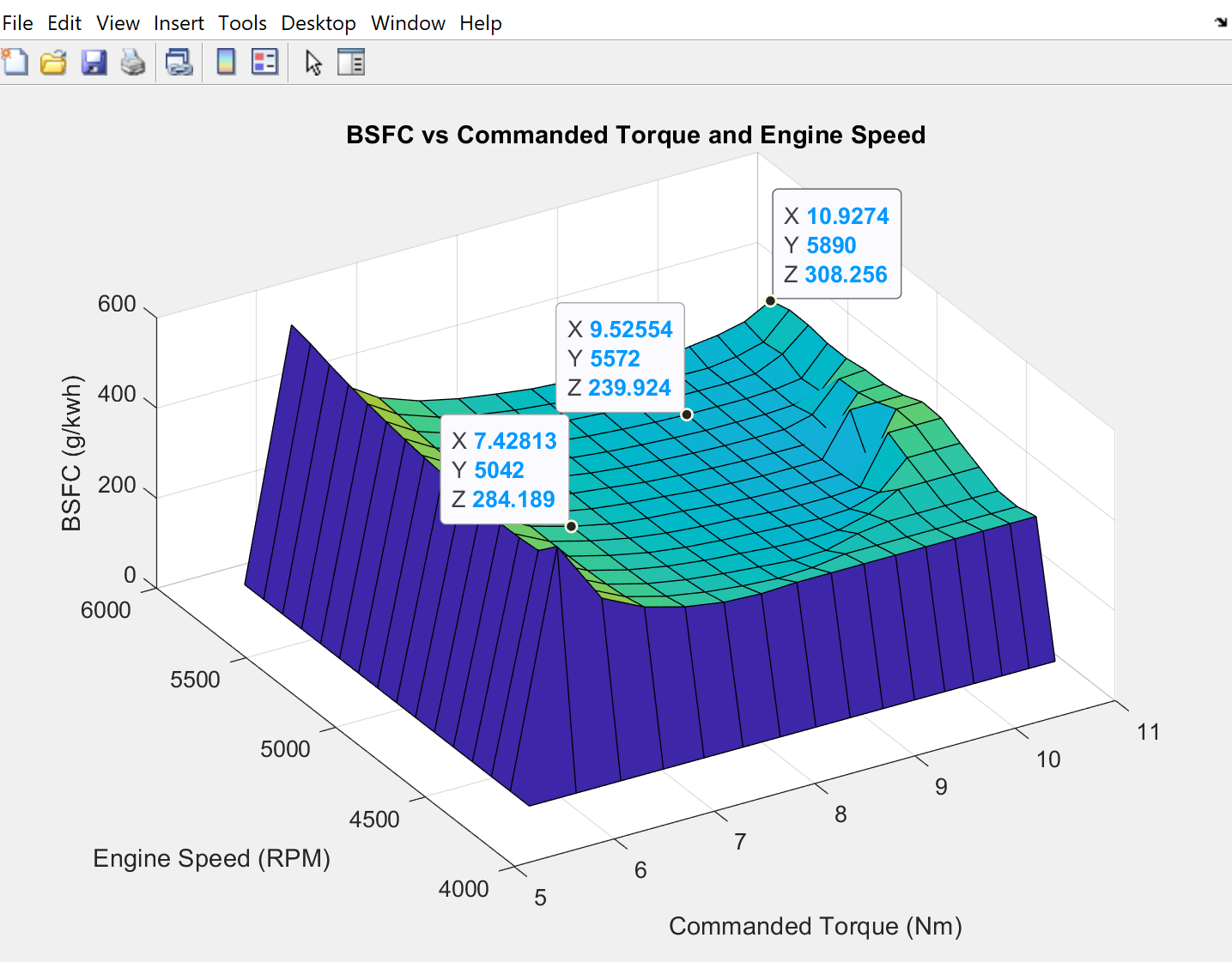 BSFC graphs for both engines were created for comparison. 
Each engine was analyzed at three distinct points. 
Graphs allowed a better understanding of an engine only scenario. 
Power demand was considered during selection of points. 
Each point established a specific time of flight.
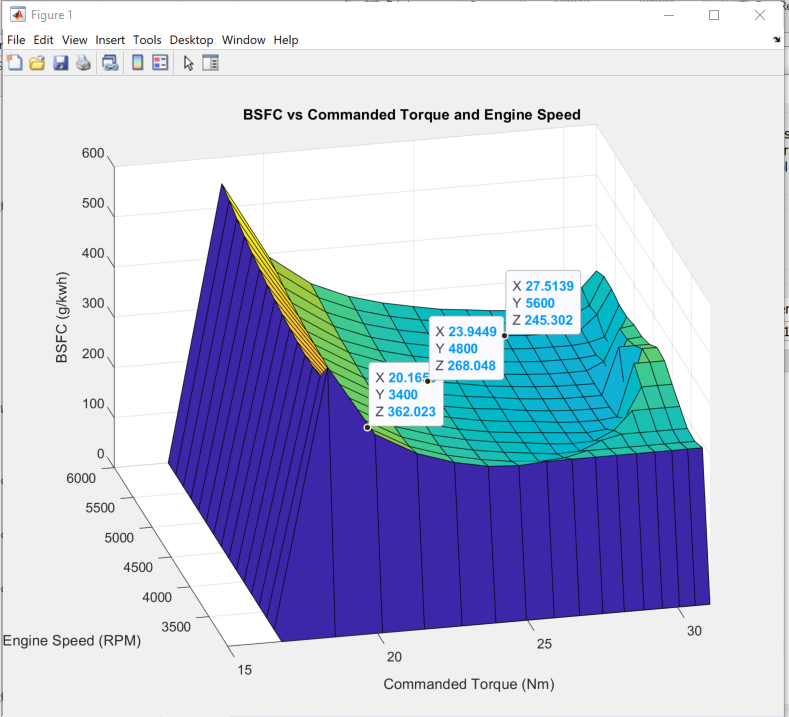 22
[Speaker Notes: Left is the 150i, Right is the Wankel 180SRE
**Rounded some of the values to summarize the best and worst cases]
Power 4 Flight B150i Engine
Table 8: Power 4 Flight  Engine Performance Values [3]
23
Sky Power SRE-180 Wankel Engine
Table 9: Wankel 4-Stroke Engine Performance Values [9]
24
24
Battery Pack
Table 10: Battery Characterization
Integrated battery management system
      1. Operational systems sensors
	- Fuel gage, voltage, current, temperature, battery health and number of cycles
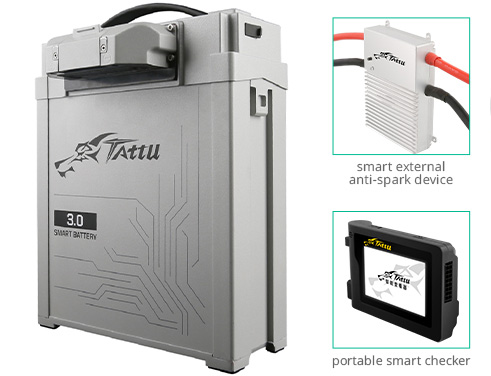 Figure 12: Grepow Tattu 3.0 Plus [10]
25
Power Management Network
Table 11: Power Management Network Flow Chart
Is used to find Fuel Flight Time Capacity.
Is used to find Battery Mode Flight Time Capacity.
Is used to find How many voltage splitters will be needed.
26
Hover Flight Analysis
Phase 1
Phase 2
Return to Phase 1
Battery On
Battery On
Engine/Generator On
Battery Off/ Recharge Initiation
Engine Off
Engine Off
1 Cycle
Figure 13: 1 Complete Hybrid Cycle
27
Hover Flight Analysis
Table 12: Flight Time Ratio Break Down
Table 13: Hybrid Cycling Breakdown
28
Hover Flight Analysis
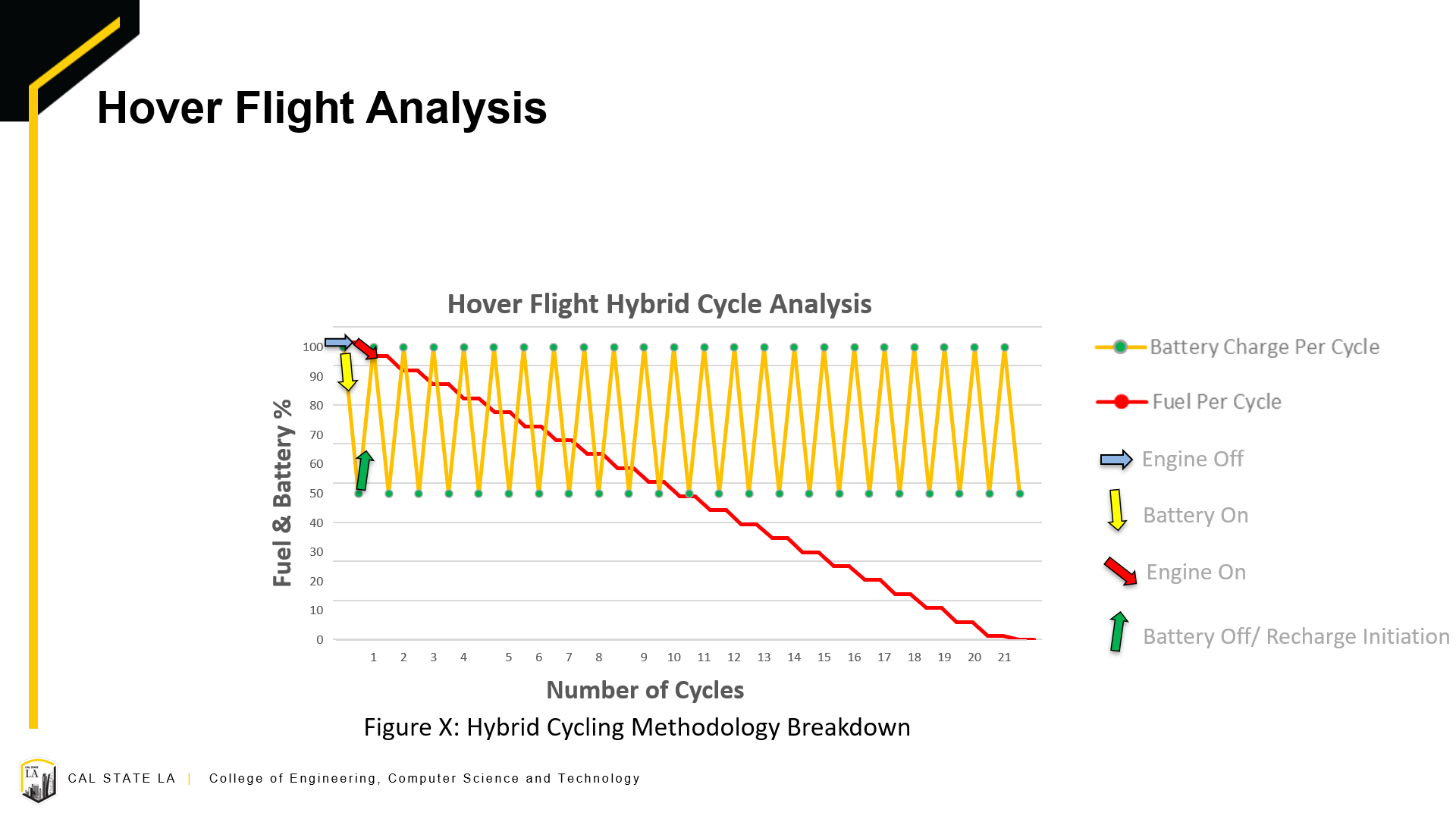 LEGEND
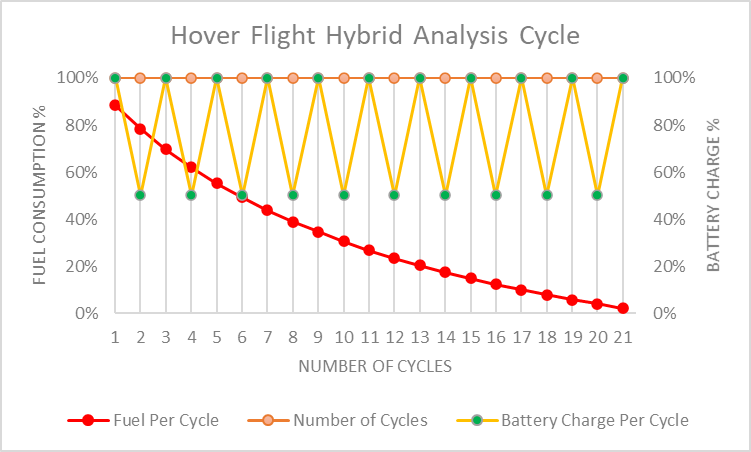 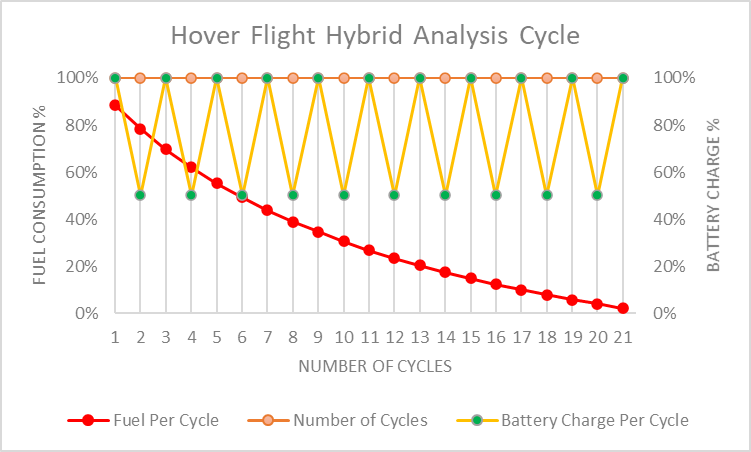 Engine Off
Battery On
Engine/Generator On
Battery Off/ Recharge Initiation
Figure 14: Hybrid Cycling Methodology Breakdown
29
Flight System Network
SkyPower 180-SRE Rotary Engine
Ignition/Starter
ECU
Fuel Injector
Thermostat
Oil Pump
Water Pump
Flight Control Unit
(Electronic Speed Controllers) x 7
Generator
(Brushless Electric Motors) x 7
Anti-Collision Lighting
Infrared Camera
Lidar Sensor
Air Quality Monitor
Gimbal Camera Stabilizer
Starter Generator Controller
Battery Pack Module/ BMS
Figure 15: Power Management Wiring Diagram
30
[Speaker Notes: Auto Pilot System]
Battery Pack and BMS Trade Study
Table 14: Advantages and Disadvantages of Battery Pack Sources
31
Custom BMS: Texas Instruments BQ76952
3S to 16S high-accuracy battery monitor and protector for Li-ion, Li-polymer and LiFePO4
Features:
Over-current protection (OCP) for charging and discharging
Short-circuit detection
Over-voltage protection (OVP)
Under-voltage protection (UVP)
Over-temperature protection (OTP)
Under-temperature protection (UTP)
Cell balancing
High-side charge and discharge FET drivers
I2C, SPI, and HDQ communications support
Programmable EEPROM
Multiple ADC’s and GPIO’s
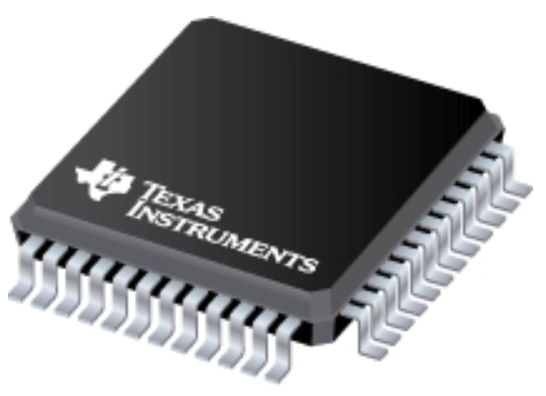 Figure 16: Texas Instruments BQ76952 Package [11]
32
Custom Battery Pack and BMS
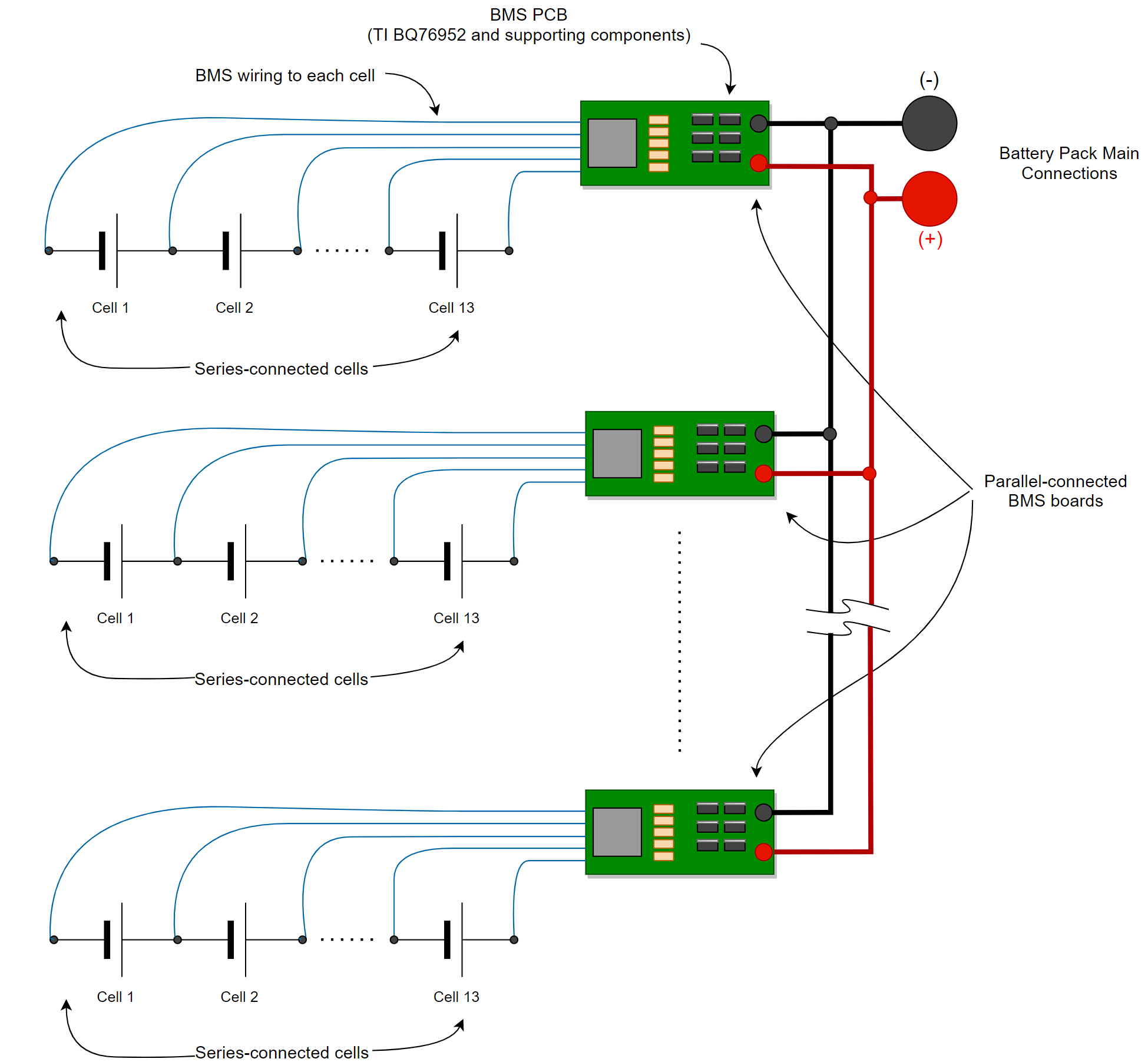 Series-stacked battery cells increase pack voltage
Stacks paralleled to increase output power and energy capacity
Each cell is over/under-voltage and overcurrent protected
Cells can be balanced for optimal pack operation
Minimum number of series-stacks is 10 if propulsion is also being powered by battery alone (so as not to exceed 15A discharge current)
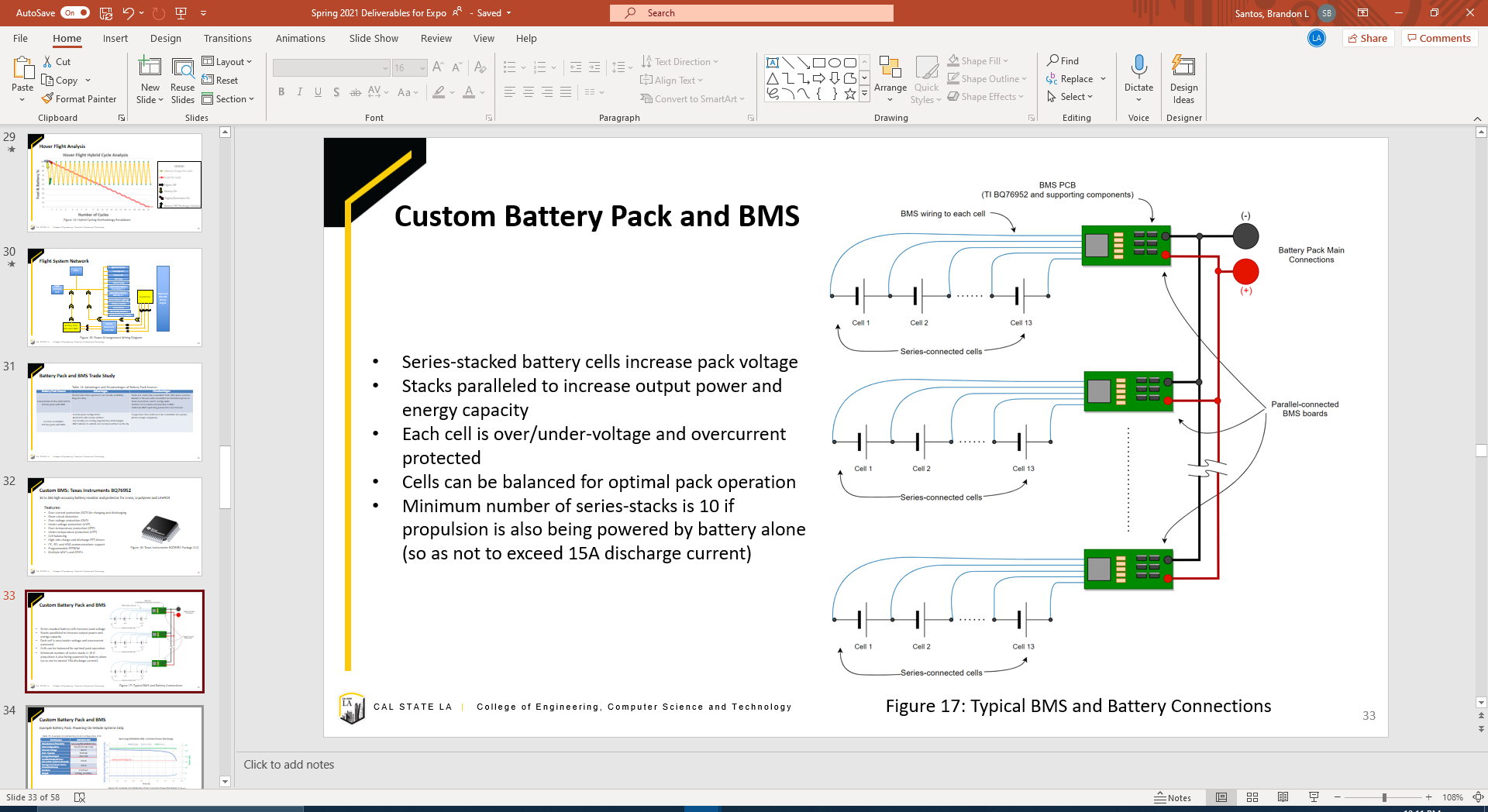 Figure 17: Typical BMS and Battery Connections
33
Custom Battery Pack and BMS
Example Battery Pack: Powering On-Vehicle Systems Only
Table 15: Example 39-Cell Battery Pack Configuration [12]
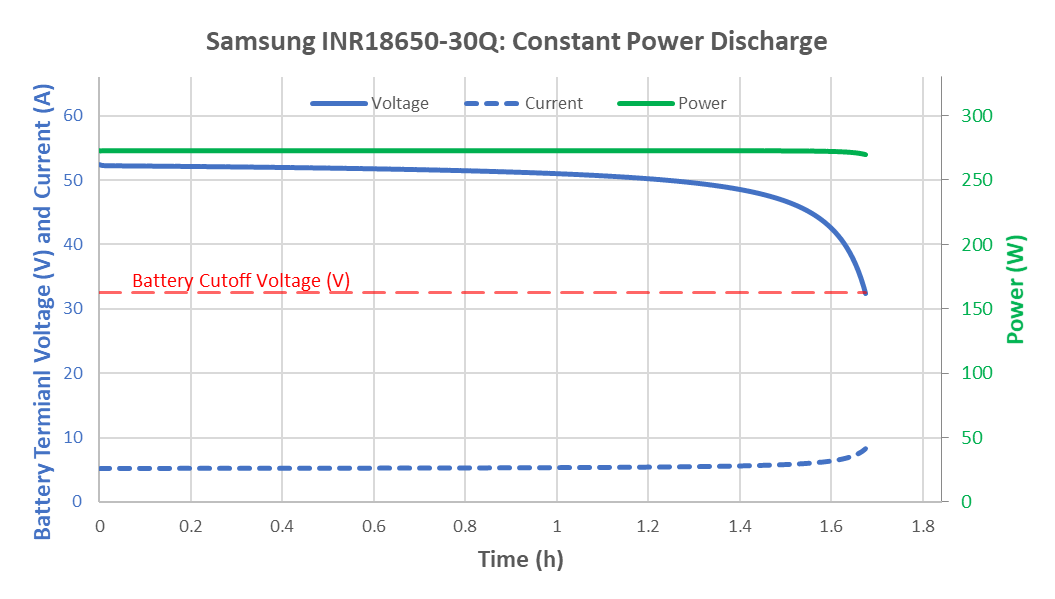 Figure 18: Example 39-Cell Battery Pack, Constant-Power Discharge to Vcutoff
34
Custom Battery Pack and BMS
Example Battery Pack: Powering On-Vehicle Systems and All Propulsion Electric Motors
Table 16: Example 130-Cell Battery Pack Configuration [12]
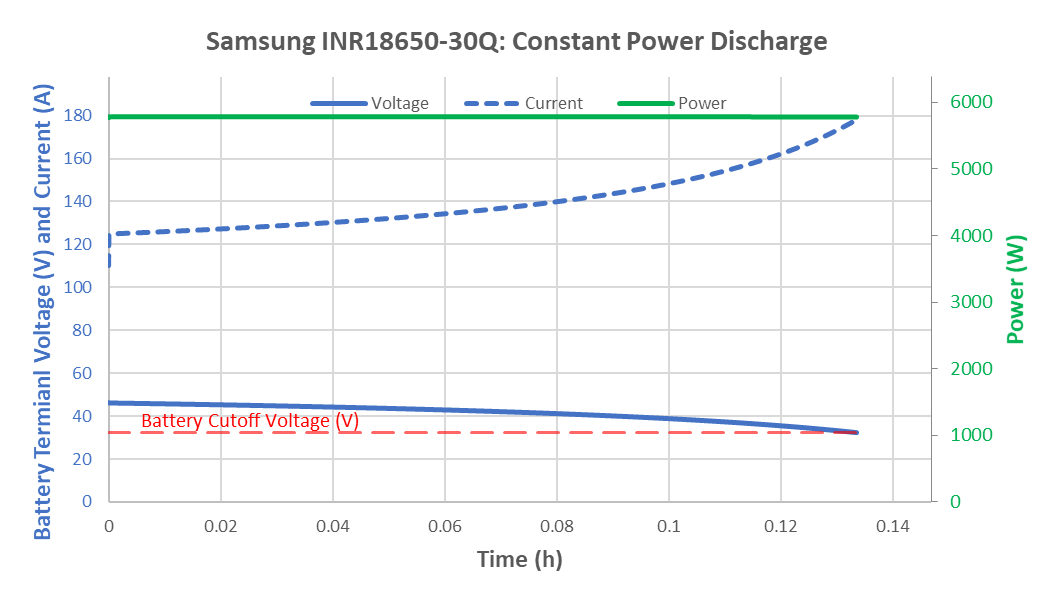 Figure 19: Example 130-Cell Battery Pack, Constant Power Discharge to Vcutoff
35
Custom Battery Pack and BMS
Example Battery Pack Discharge Comparison
Table 17: Example Battery Pack Discharge Comparison
The 130-Cell Pack Compared 
2021% increase in output power (vehicle systems + propulsion vs. vehicle systems alone)
233% increase in cell quantity (and thus weight also)
118% increase in amp-hour capacity
69% increase in stored energy
92% decrease in run-time
36
Engine Assembly
Thermostat
Battery Pack
Exhaust
Radiator
ECU
Ignition
Fuel Pump
Oil Cooler
Exhaust Manifold
Engine
Intake Manifold
Water Pump
Intake Air Filter
Starter Generator Controller
Figure 20: Engine Assembly Components [13]
37
Engine Assembly
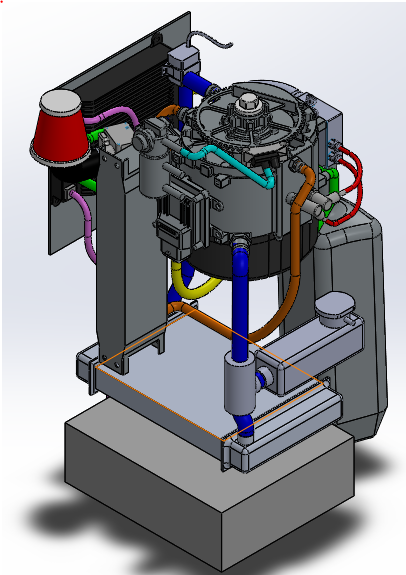 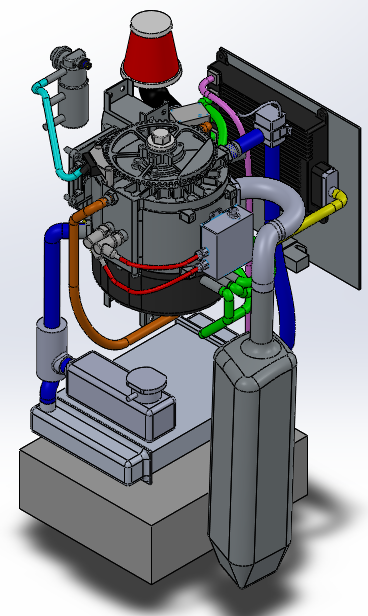 Figure 21: Engine Assembly View 1 [13]
Figure 22: Engine Assembly View 2 [13]
38
III. Future Studies
Fuel cell power source
Thermal efficiency analysis
Thermal effects on components
Intake and exhaust design 
Cooling system
Regenerative power
Hybrid flight type cycles
39
Power Source Types- Fuel Cell
Architecture:
Advantages:
Zero harmful emissions
Longer flight time
Fast refueling
Reliable and efficient






Disadvantages:
Too big
Heavy
Expensive
Ducted Fan
Converter
Fuel Cell
Battery
6 x Propellers
Brushless Motor
Generator
Figure 23 : Example of fuel cell configuration
40
Power Source Types- Fuel Cell
Table 18: Sizing Fuel Cells on the Market [14],[15],[16],[17] ​
41
Thermal Efficiency Typical Energy Split in Gasoline Internal Combustion Engines
100% Applied Fuel Energy
25 % Effective Power
5 % Friction Losses
For design 1 hover demand of 7.5kW

2.5 kW of heat to surrounding material via friction

7.5 kW to the cooling system

10 kW to the surrounding material/components via exhaust gas
30 % Cooling
Figure 24 : Thermal Efficiency Diagram
40 % Exhaust Gas
42
Thermal Effect on Components
Table 19: Onboard components with their operating temperature [18],[19],[20],[21],[22],[23]
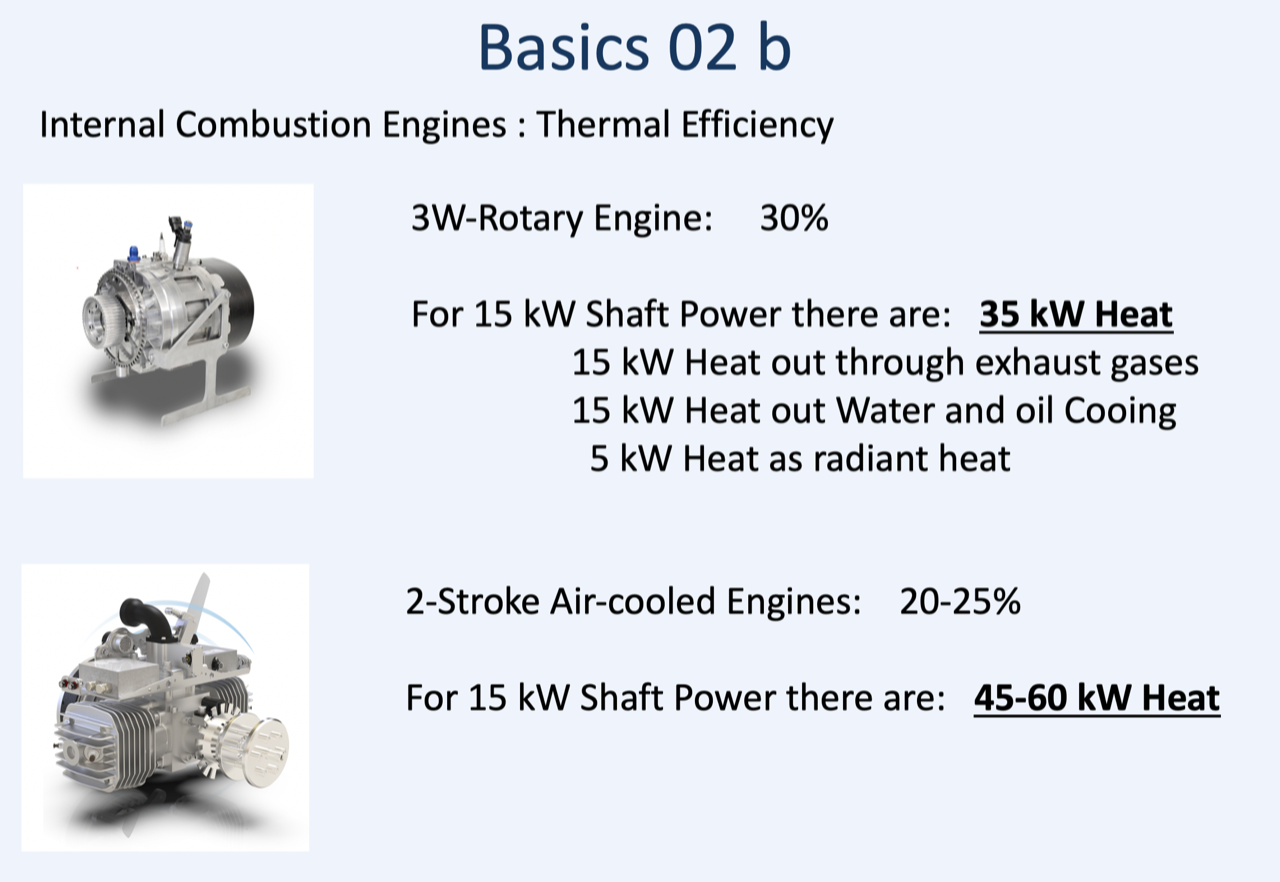 Figure 25 : Engine Efficiency [24]
43
Regenerative Power
Table 20: Regenerative Power
44
44
Powertrain Component Designs
Regenerative Power (Spooling Effect)
	1. Further analysis using wind turbine theory combined with affects of propeller inside the and the 	geometry of the propeller itself
	2. Rechargeability to battery methodology, affects in power demand increases to outer propeller 	when turning off ducted fan

 Cycle analysis on duct with powertrain inside
        1. To find how thrust is affected, how heat affects the sensors and frame.
        2. Further study needing to be done via CFD on SolidWorks
45
Powertrain Component Designs
Designs that dictate engine performance:
     1. Intake and exhaust design
     - Ability to tune engine to run at optimal BSFC’s at needed Power demands.
     - Exhaust orientation away from system components.
     2.  Cooling system
     - Ability to run the engine with out ensuing major loss in efficiency.
46
Powertrain Component Designs
Acquiring a test asset from SkyPower
      1. Can help with understanding how the powertrain functions and its performance parametric
      2. Gather accurate thermal and vibration information
      3. Powertrain component placement thus, sizing dimensions inside the duct
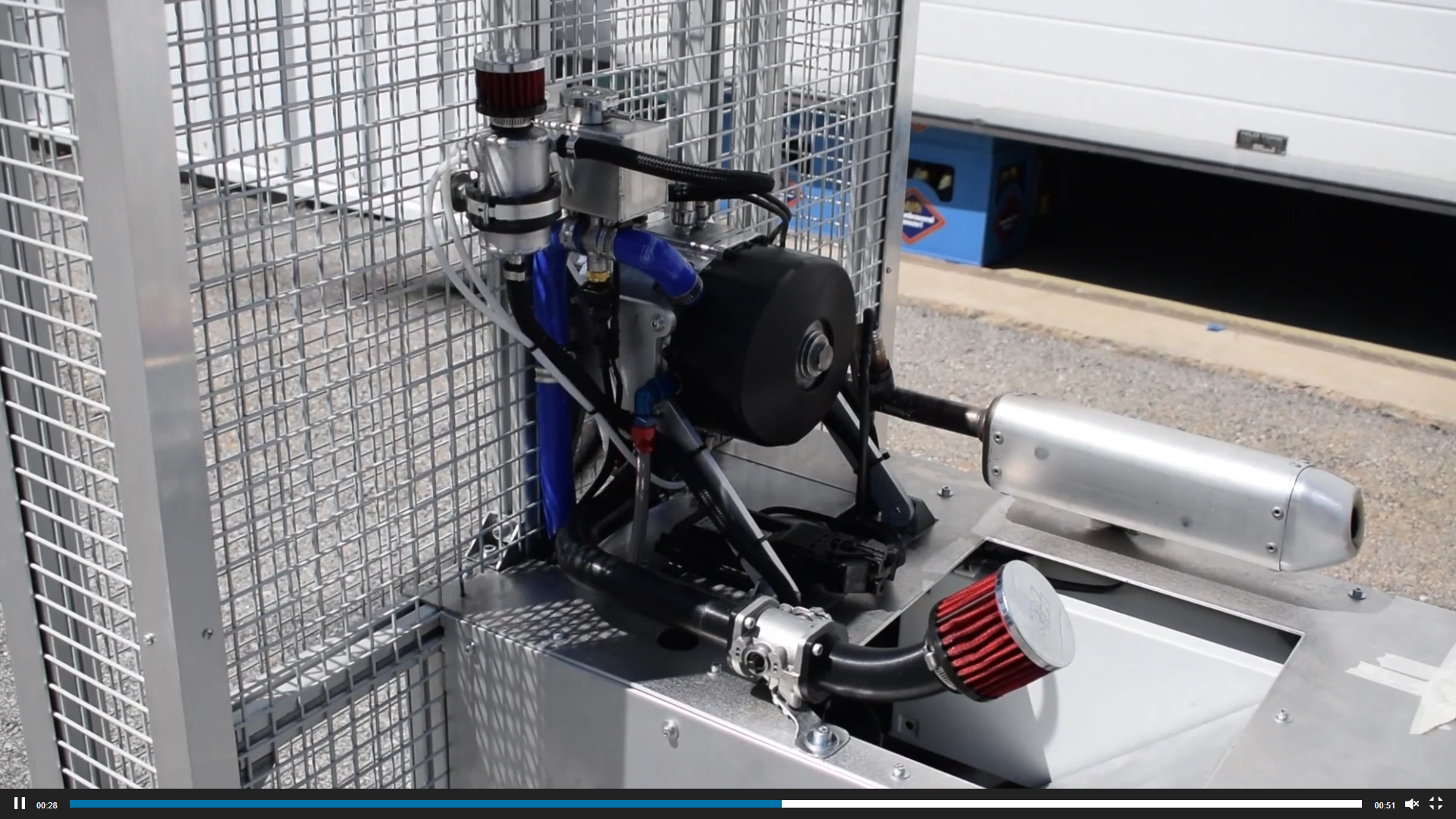 Figure 26 : SkyPower 180-SRE Rotary Engine Test Asset [25]
47
IV. Summary and Conclusions
Functional Requirements
Weight & Cost Budgets
48
Conclusion
Table 21: Functional Requirements for Design 2
* Only 4 hours of flight were met.
49
Conclusion
Table 22: Weight/Cost Budget 1st Design
* - represents a price approximation
50
Conclusion
Table 23: Weight/Cost Budget 2nd Design
* - represents a price approximation
51
Summary
Power-split architecture design allowed for: 
      1. Battery rechargeability cycles by the engine’s generator
      2. Increased flight times
      3. Various power distribution combinations with generator and battery to UAV components

Wankel rotary engine provided:
      1. Better fuel efficiency at higher power demands
      2. Higher power to weight ratio than fuel cell engine or 2-stroke engine
      3. Less cross-sectional area inside the duct

Battery pack provided:
      1. Battery management system integration
      2. High discharge current and fast recharge times
52
Summary
Hover Flight Analysis Results
      1. Hybrid cycling method provided enough power to all UAV components during each power source phase
      2. With a 50/50 fuel to battery ratio: 21 hybrid cycles and an estimated 7 hours of flight time can be achieved

Powertrain component design
      1. An iteration of the powertrain was assembled in SolidWorks
      2. Primary components were specified with respect to weight, dimension, and estimated cost

Trade Studies 
      1. Alternative architectures were researched to provide additional options to powertrain functionality
       2. Gears were studied to convert engine output energy to rotational energy on ducted fan directly
53
[Speaker Notes: Duct Fan & On-Board Systems For Hover
Outer Propellers For Hover
In Bursts For Increase In Power Demands


One option:
If you use battery for duct and onboard systems
You decrease power.. Which decreases thermal output
Flight time is hindered


If you use battery for outer propellers
Heavily decrease power "   "~90Amps battery can do 150A.
" “Flight time is hindered even more! 

We can run the battery for outer props when moving forward only.. in bursts.
Because most of the time the mission requires HOVER.
Thus turning off engine. And only using engine when at hover ~ most efficient. 
flight time = More realistic. Than the hover model only. 
BC to turn on and off so many times is not ideal.]
References
[1]	"RCV," [Online]. Available: https://www.rcvengines.com/rcv-df70/. [Accessed 10 10 2020].

[2]	"Desert Aircraft," [Online]. Available: https://www.desertaircraft.com/collections/da-			engines/products/da-100l. [Accessed 10 10 2020].

[3]	"Power 4 Flight," [Online]. Available: https://power4flight.com/uav-engine-products/uav-engine-		systems/b150i-uav-efi-engine-system/. [Accessed 20 11 2020].

[4]	"SG6000 Starter Generator," ePropelled, [Online]. Available: https://uavpropulsiontech.com/wp-		content/uploads/2020/02/SG6000-121119.pdf. [Accessed 10 December 2020].

[5]	 Sullivan UV, “S676-800U-03: 3700 to 11400 Watt Alternator" datasheet, Rev. 2017.

[6]	 Sullivan UV, “S676-700U-01: 2300 to 6750 Watt Alternator" datasheet, Rev. 2017.

[7]	 Sullivan UV, “S686-600C-07: 2600 to 6000 Watt Alternator" datasheet, Rev. 2017.
54

References
[8]	M. Jaiswal, "Grabcad," 5th December 2020. [Online]. Available: https://grabcad.com/library/planetary-  	gears-1.

[9]	 “SP-180 SRE hybrid," SkyPower, [Online]. Available: https://skypower.online/produkt/sp-180-sre-hybrid/ 	[Accessed 10 December 2020].

[10]	“Tattu Drone Battery Case Study," Grepow, [Online]. Available: https://www.grepow.com/page/uav-	battery.html  [Accessed 2 April 2021].

[11] 	Texas Instruments, "BQ76952 3-Series to 16-Series High Accuracy Battery Monitor and Protector for
	Li-Ion, Li-Polymer, and LiFePO4 Battery Packs" datasheet, Rev. February 2021. 

[12]	Samsung SDI, "Specification Of Product: Lithium-Ion Rechargeable Cell For Power Tools, Model Name: 	INR18650-30Q" datasheet, March, 2014. 

[13]	Diehl, Constantin. “Inquiry: Engine + Powertrain Components” Received by Brandon Santos, 6 December 	20th . Email exchanges.
55
References
[14]	 Intelligent Energy, "2.4 kW Fuel Cell Power Module: Lightweight power module for UAVs and other 	portable applications" datasheet, Rev. April 2020. 

[15]	 HES Energy Systems, " Aerostak: Ultra-Light PEM Air-Cooled Fuel Cells " datasheet, Rev. 2020. 

[16]	“G-HFCS-5kW72V (5kW Hydrogen Fuel Cell Power Generator)”, Fuel Cell Store, [Online]. Available: 		https://www.fuelcellstore.com/fuel-cell-stacks/high-power-fuel-cell-stacks/g-hfcs-5kw72v-5000w-	hydrogen-fuel-cell-power-generator. [Accessed November 2020].

[17]	Ballard Power Systems, “FCair: The Complete Hydrogen Solution for Commercial UAVs" datasheet, Rev. 	April 2019. 

[18]	UAVOS, Inc., “AP10.2 – Automatic UAV Control System (Autopilot Mini Version)" datasheet, Rev. 	Unknown.
56
References
[19]	Aeroqual, “Portable Air Quality Meters: Accurate Real-Time Air Quality Information, Made Affordable" 	datasheet, Rev. MRK-D-0043 V3 

[20]	Quanergy Systems, Inc., “S3-2 Solid State LiDAR for Industrial Applications“ datasheet, Rev. 2020

[21]	“FLIR Hadron," FLIR, [Online]. Available: https://www.flir.com/products/hadron/ 
	[Accessed 15 March 2021].

[22]	“GREMSY T3V3," Gremsy, [Online]. Available: https://gremsy.com/gremsy-t3v3-store#
	[Accessed 15 March 2021].

[23]	“Ulanzi DR-01 Drone Light Flash LED Light 3 Model RGB Drone Location Indicator Light for DJI Night Flight 	Searching Lighting Drone Accessories Anti-Collision Slow Flash/Strobe”, Ulanzi, [Online]. Available: 	https://www.amazon.com/Location-Indicator-Searching-Lighting-Accessories/dp/B07YY9KT9K?th=1
	[Accessed 15 March 2021].
57
References
[24]	 Diehl, Constantin. “CSULA Senior Design Project” Received by Brandon Santos, 8 April 2021 . Email 	 exchanges.

[25]	“SP-180 SRE hybrid," SkyPower, [Online]. Available: https://skypower.online/produkt-    	           	kategorie/engines/sp-180-series/ [Accessed 12 April 2021].
58